Articles
Checking the journal reliability

Types of articles

Basic structure

Reading assignement
Checking the journal reliability
Articles are (usually) the most reliable source of academic knowledge


Why?
Reviewing process
In order to get published in a journal, the submitted paper undergoes the reviewing process

Usually is a double-blinded review: two anonymous refrees assess the quality of argumentation, research methods and results

The reviewer can suggest that a paper should be accepted, give reccomendations for minor and major changes and reject the paper
Impact Factor (IF)
The best (so far) indicator of academic excellence of a given journal

Proxy measure for importance of journal in a given field

Shows the average number of citations per paper in a given period
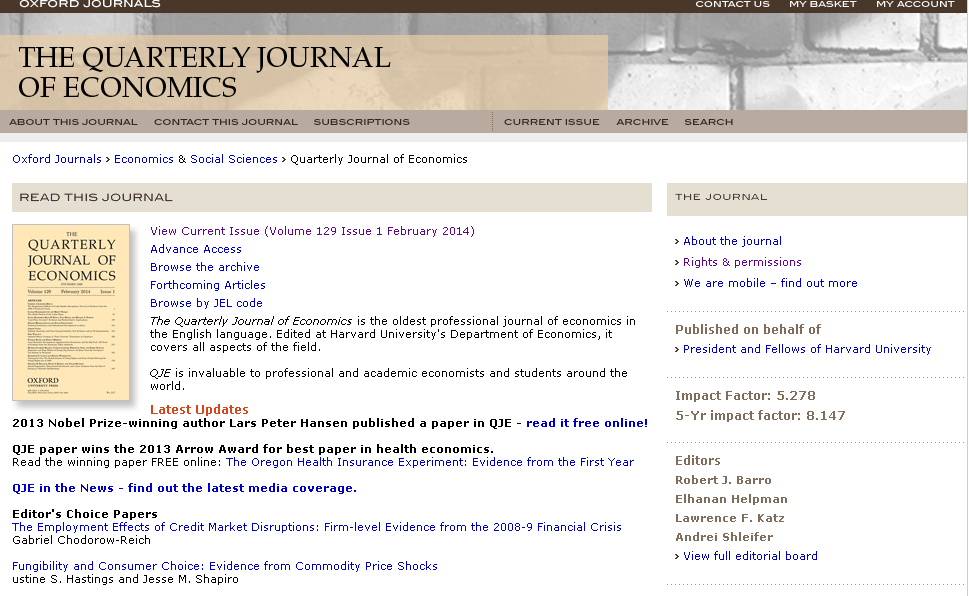 Here it means that an average paper from this journal was cited 5 times (which is a lot).
Types of articles
Reviewing paper

Theoretical paper

Research paper

Explorative paper
Reviewing paper
The most suitable to get started

Describes the state of the art in the given field

Shows basic findings and theoretical concepts

Offers suggestions for further research development

A quick knowledge pill for a student who starts the research project
Theoretical paper
Develops an existing theory or creates a new one

In business&economics: usually shown in form of a complicated theoretical model (lots of math equations and formulas)

Still, it might be useful for you (esp. the introduction and final conclusions)
Research paper
Shows the results of original empirical research

Sometimes describes also data collection

The description of research methods might be difficult for you, but the basic results overwiew can be interesting

Moreover, sometimes you might be able to make use of data presented in your research project
Explorative paper
Usually a starting point for future research, written often by PhD students

Written in order to get the basic insight into the research problem

Might be useful and inspirational for your research problem formulation process
Basic structure
Title page
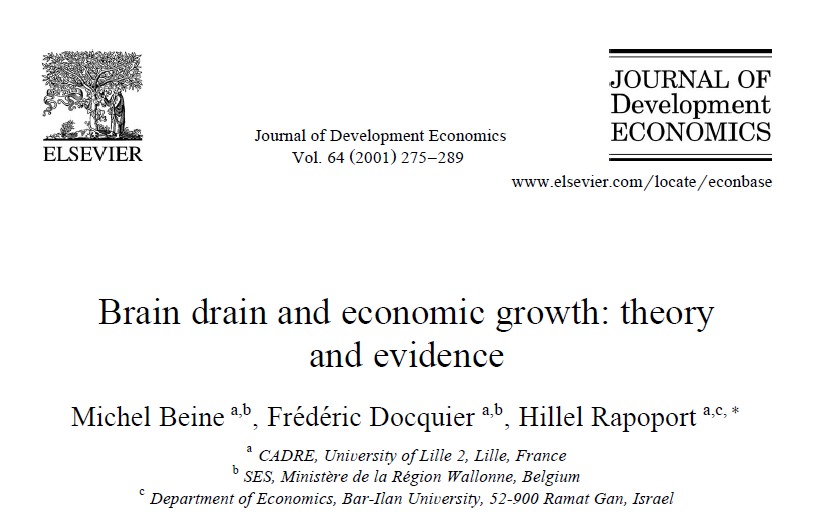 Name of journal
Publisher
Volume, year of publication, pages
Title: this one is quite informative
Authors and
Corresponding
author
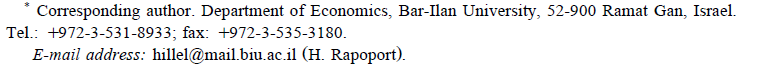 Abstract&keywords
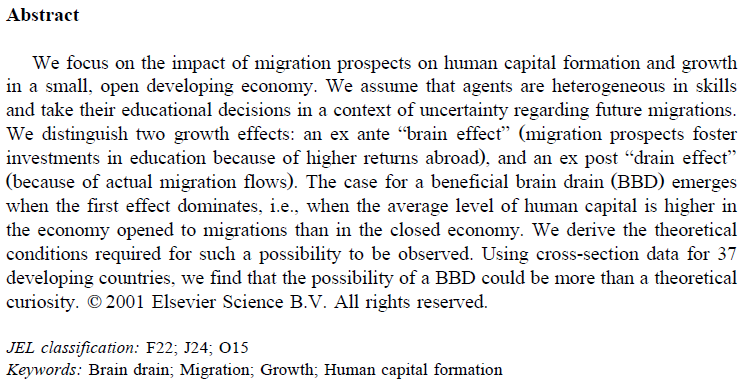 Write them down for further search on google scholar and other repositories
Introduction
Relates to the existing research and theory (a short review of the state of the art)

Describes the aims of the study

Shows the structure of the paper
Conclusion/final remarks
Depicts the results of the study

Verification of the hypotheses (if any)

Discusses the further research perspectives

Reflects on possible implications (political, economic etc.)